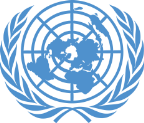 Learning Activity 2.2.5
Image 1
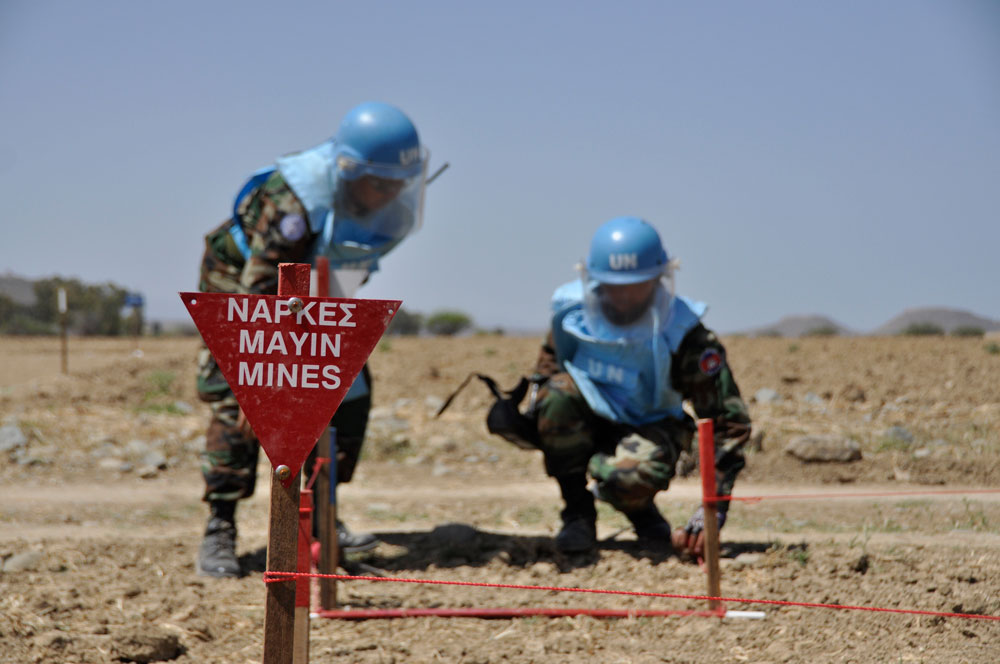 UN Core Pre-Deployment Training Materials 2017
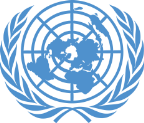 Learning Activity 2.2.5
Image 2
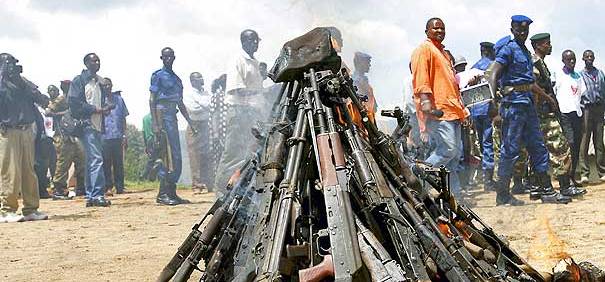 UN Core Pre-Deployment Training Materials 2017
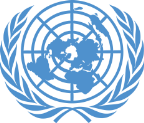 Learning Activity 2.2.5
Image 3
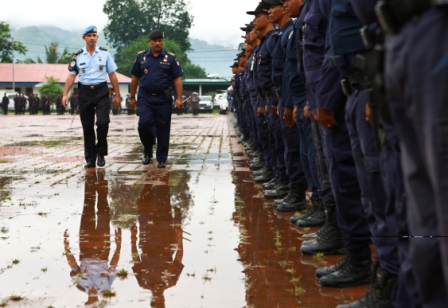 UN Core Pre-Deployment Training Materials 2017
Learning Activity 2.2.5
Image 4
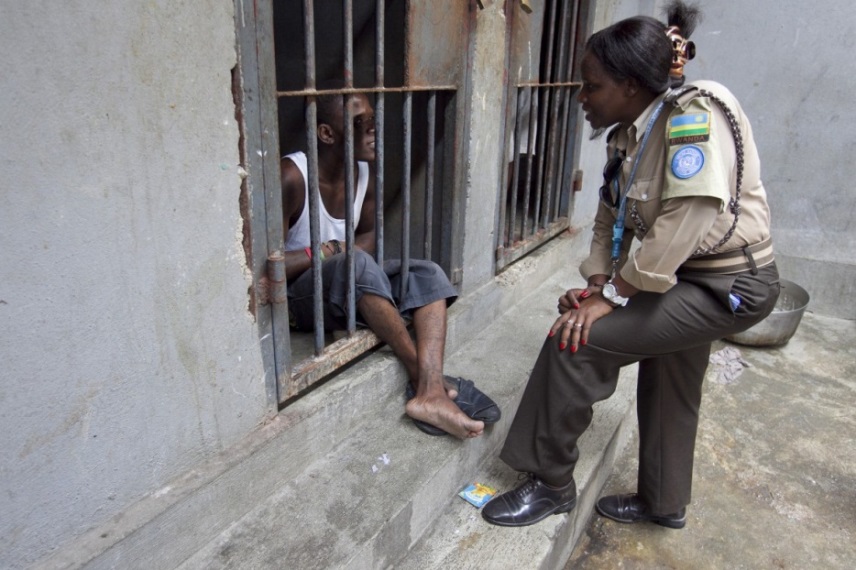 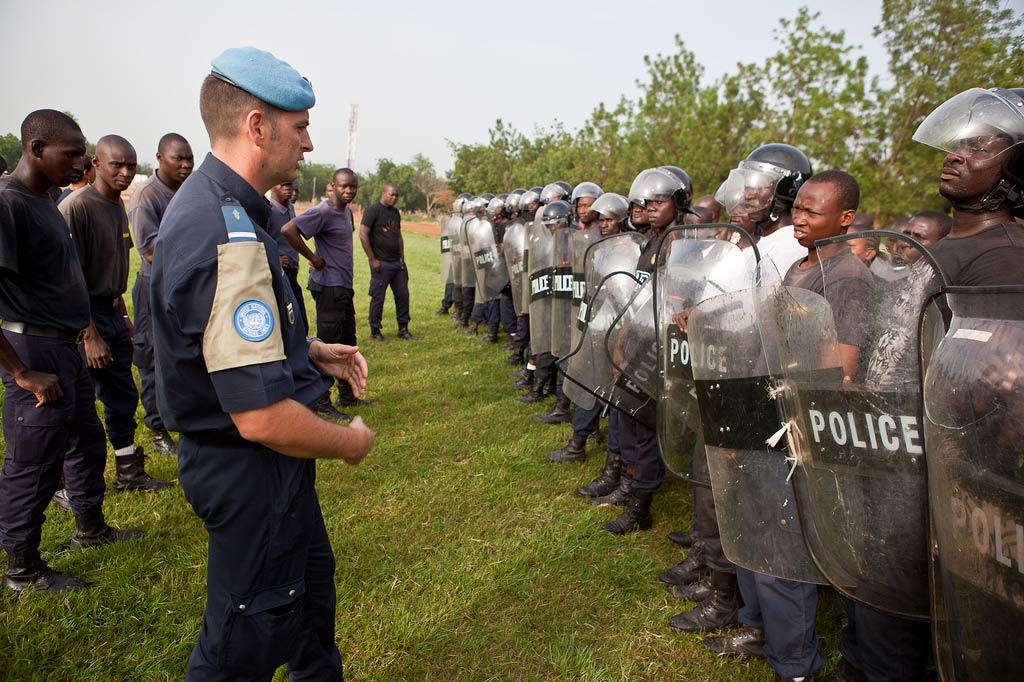 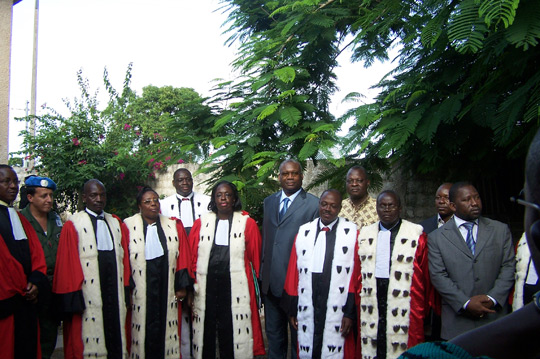 UN Core Pre-Deployment Training Materials 2017
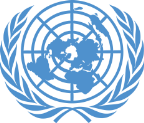 Learning Activity 2.2.5
Image 5
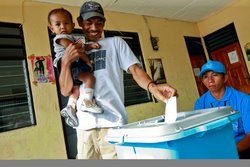 UN Core Pre-Deployment Training Materials 2017
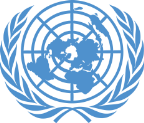 Learning Activity 2.2.5
Image 6
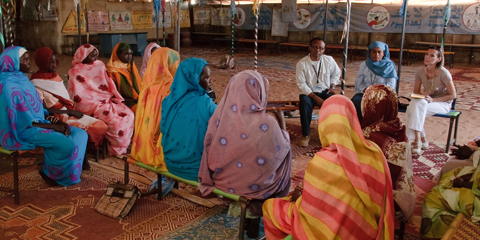 UN Core Pre-Deployment Training Materials 2017